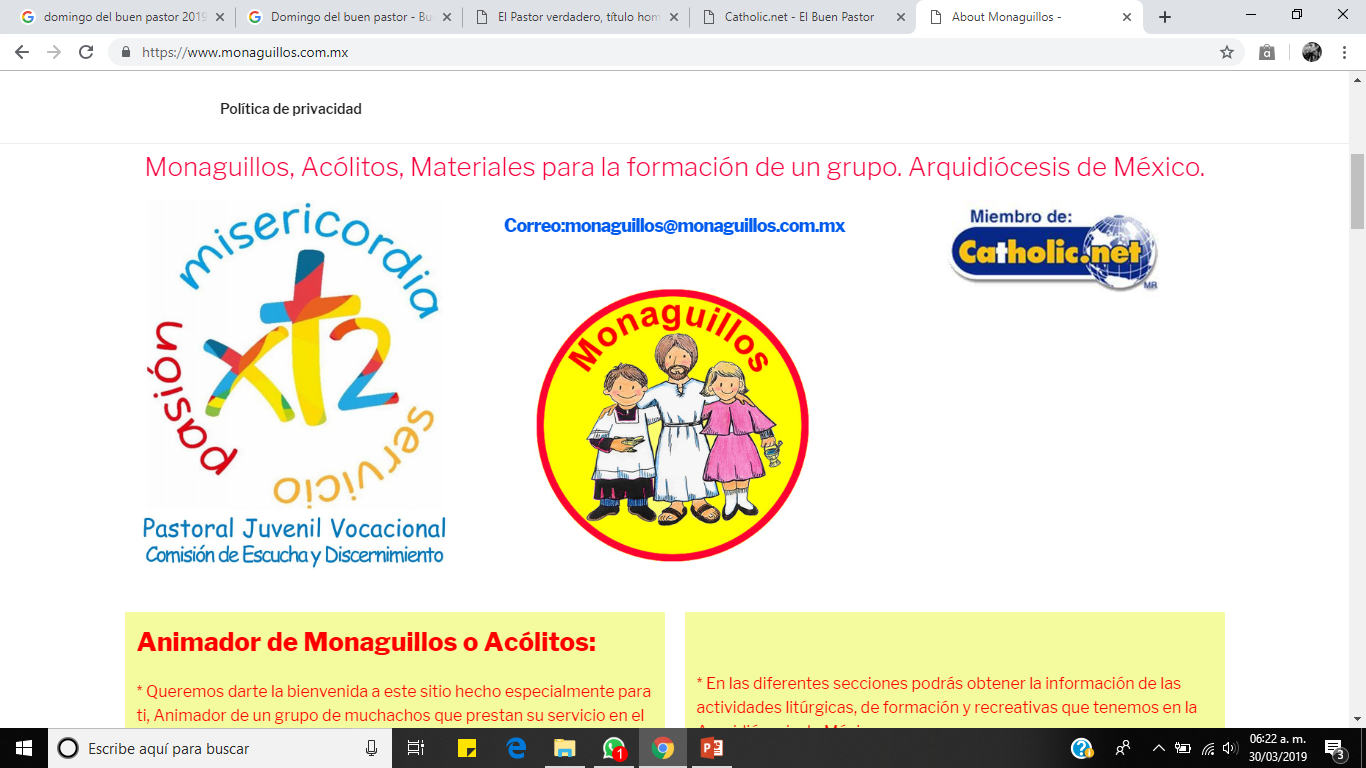 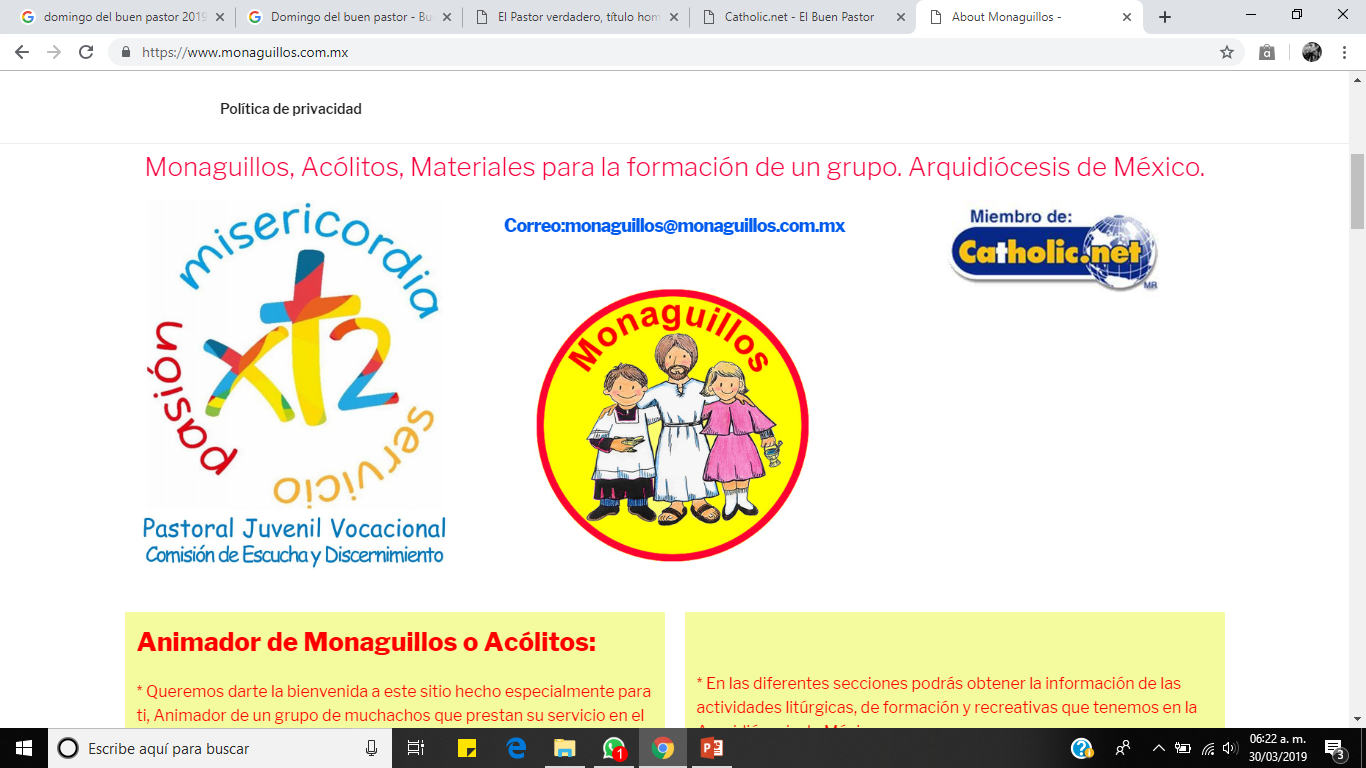 Celebración eucarística
Sábado 11 de Mayo del 2019
Enlace de la 1° Vicaria: Hernández Herrera Rubén Ulises
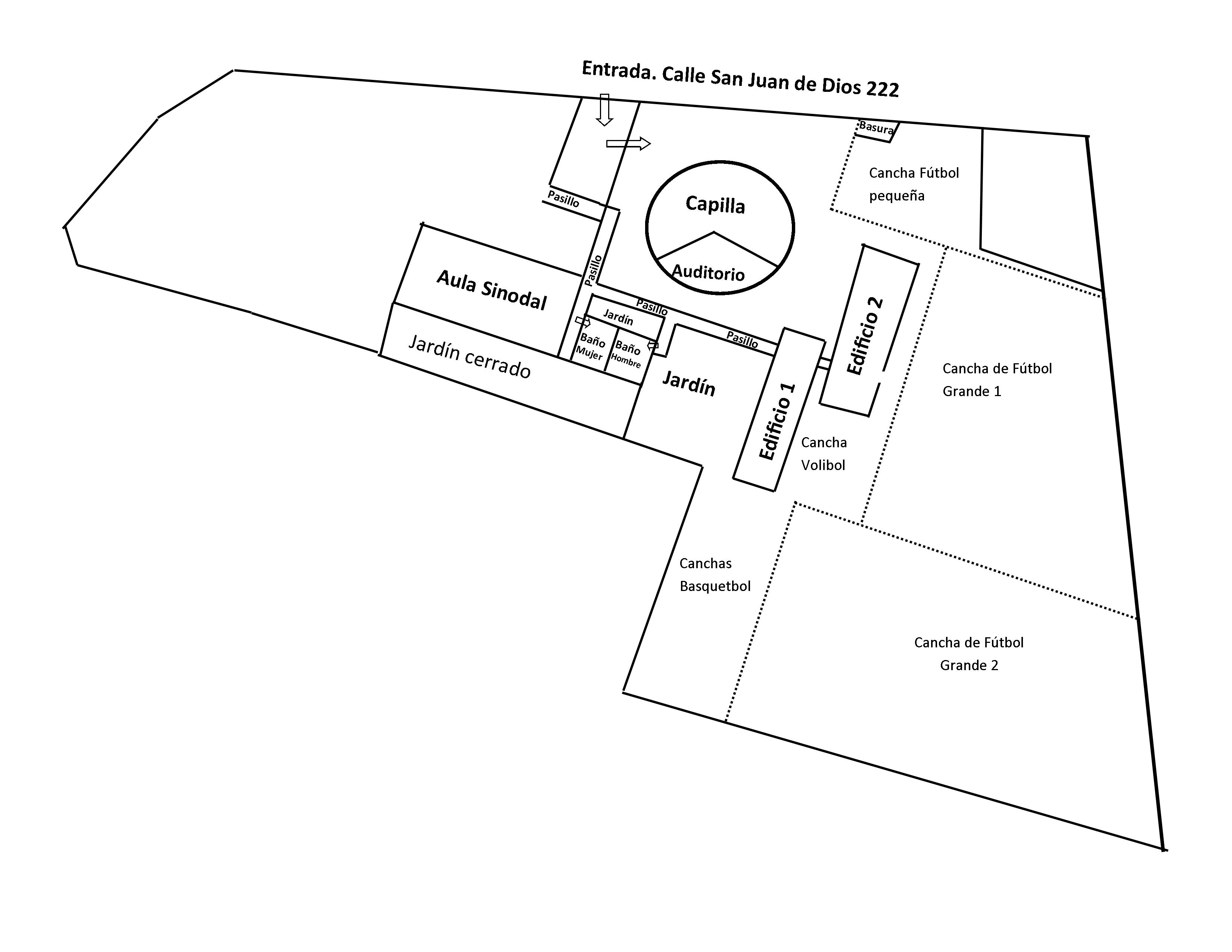 Ubica el sitio de la Celebración Eucarística
2
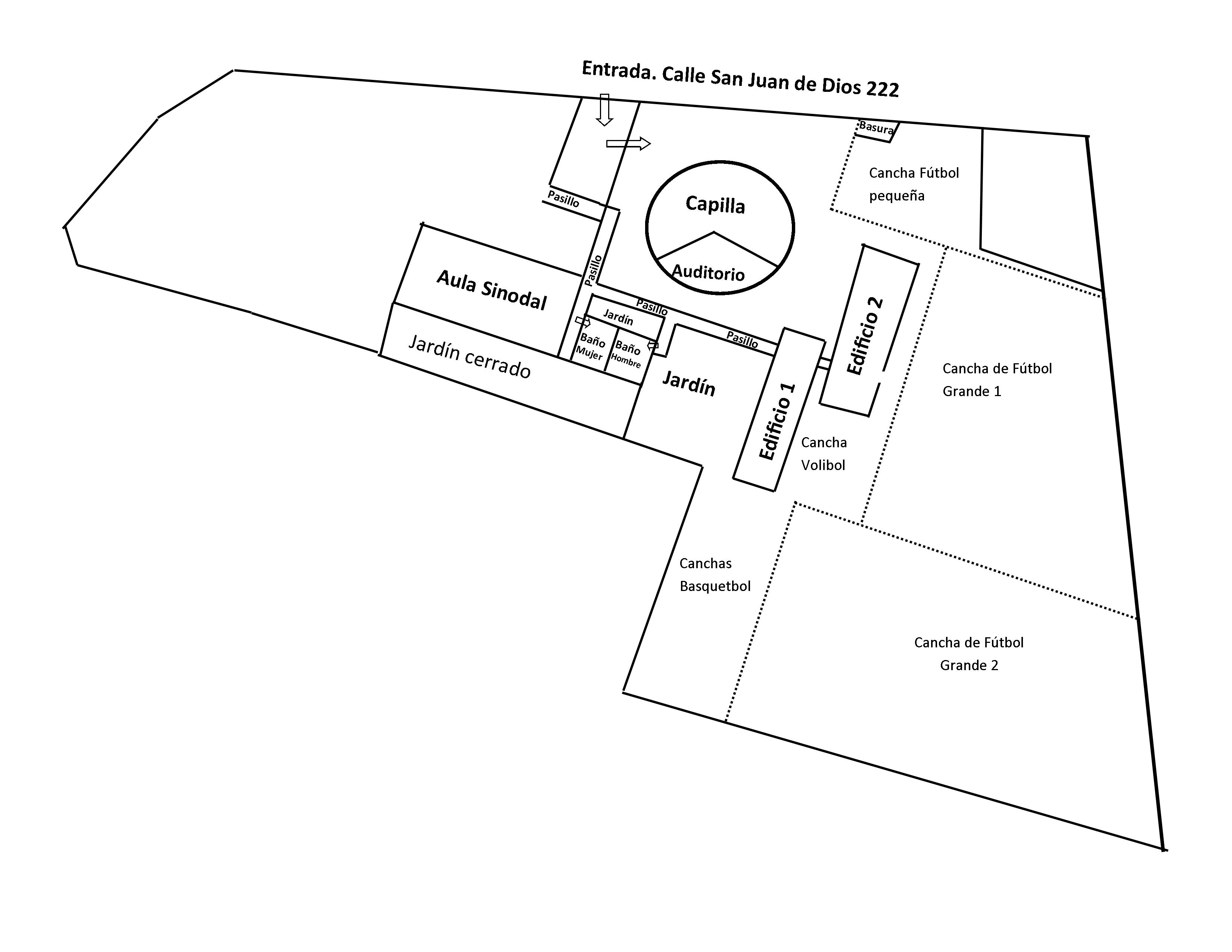 La Eucaristía en el
Aula Sinodal
Celebración eucarística
Domingo IV de Pascua o Domingo del buen pastor.
3
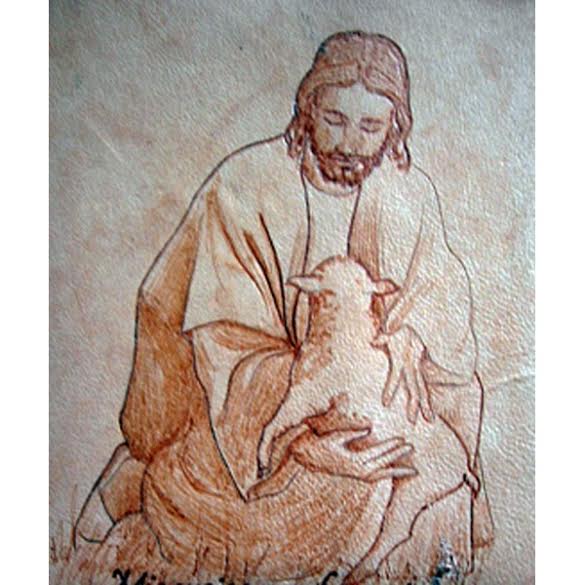 Celebración eucarística
Servicio litúrgico.
4
Servicio Solemne: Turiferario, Cruciferario, Ceroferarios, Naviterario, Credencia, Mitra y Báculo.
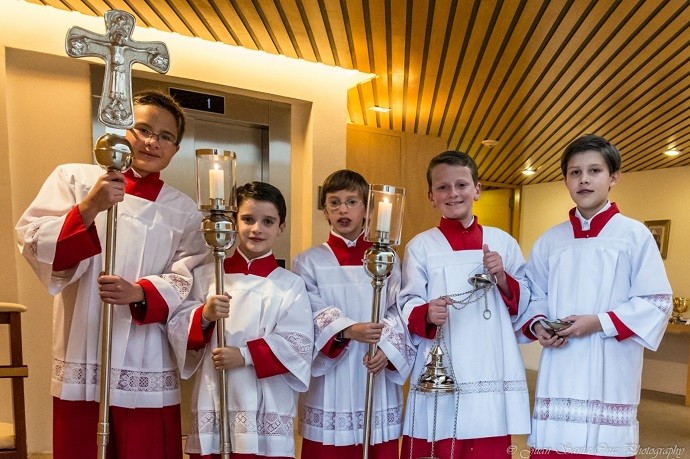 Celebración eucarística
Servicio litúrgico
5
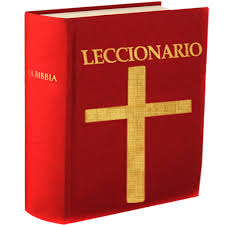 1° Lectura y 2° Lectura.

8 preces. (rifa por vicaria).

8 monaguillos de ofrendas. (rifa por vicaria).
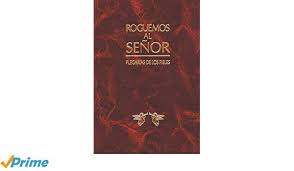 Celebración eucarística
Uniforme completo
6
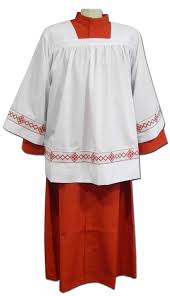 Sotanelas rojas.

Roquete

Zapatos negros
Celebración eucarística
Ofrendas
7
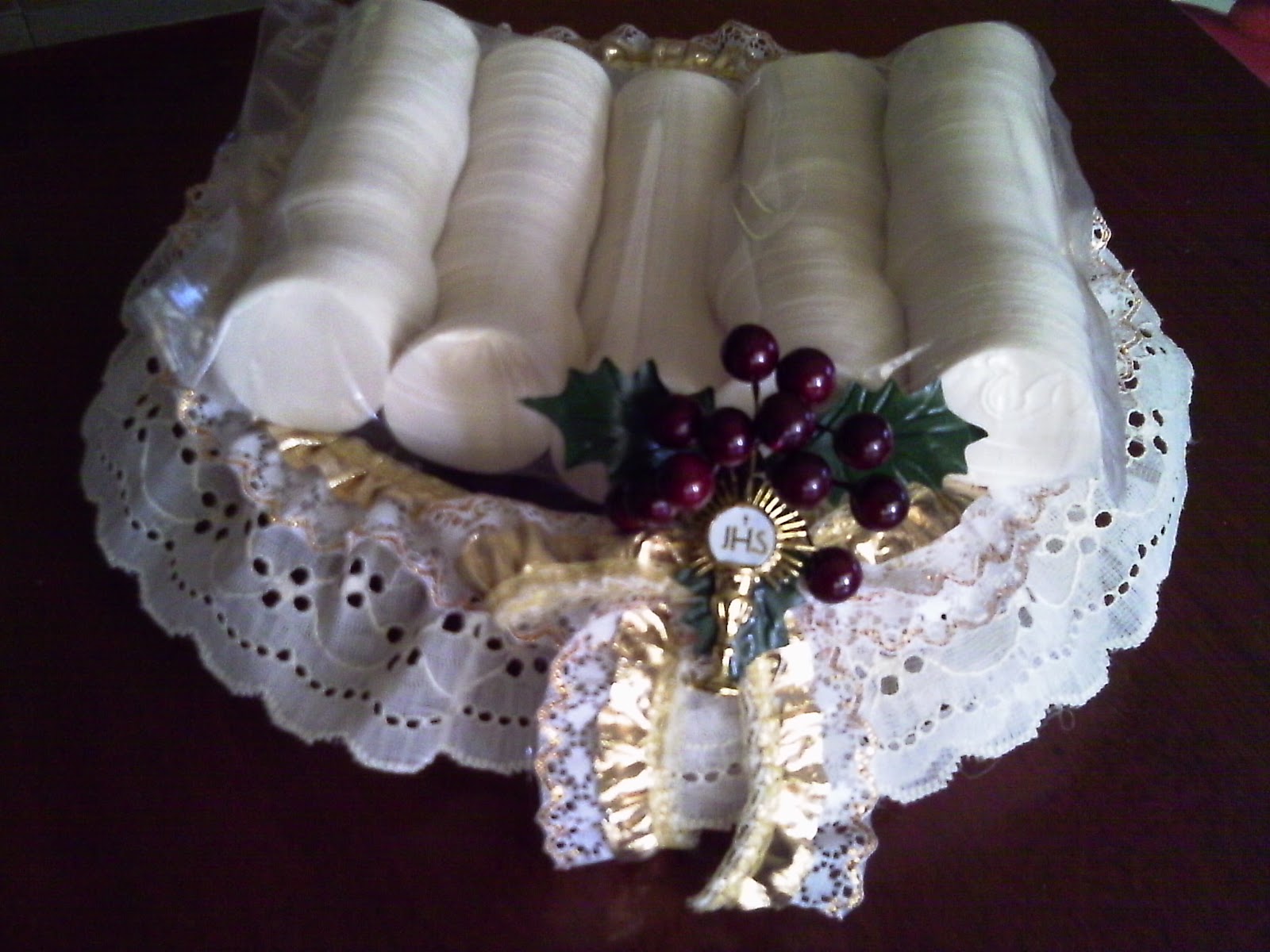 Solamente pasaran los 8 monaguillos por vicaria.

Si hay más ofrendas se acomodaran adelante del altar.
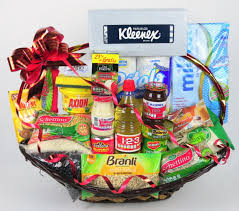 Celebración eucarística